Intersection Improvement U.S. 30 at C.R. 500 East in Whitley County
Indiana Department of Transportation
Tuesday, Oct. 8, 2019
6 p.m.
Welcome
Purpose/explanation of public hearing
Public hearing format
Visit our sign-in table
Informational handouts
Participate during public comment session
Submit written public comments 
Project display area
U.S. 30 at C.R. 500 East Intersection Improvement
Introduction of INDOT Project Team
Fort Wayne District – INDOT Regional Office 
Project Management
Communications 
Environmental Services
Public Involvement Team   
American Structurepoint 
Engineering & Design
Recognition of elected and local public officials
Sign-in at attendance table to be added to project mailing list 
Legal notice of public hearing was published in the Columbia City Post & Mail on 9/18, 9/25 & 10/2
A notice of the public hearing was sent to project stakeholders 
Announcement of this hearing was posted to INDOT website; media release issued
A copy of presentation and project documentation are available for review online via Fort Wayne district webpage: https://www.in.gov/indot/2703.htm
Project Stakeholders
Indiana Department of Transportation
Indiana Division Federal Highway Administration
Whitley County
Elected and local officials
Residents and citizens
Commuters
Businesses 
Emergency services
Schools
Churches 
Community Organizations
Project Development
Environmental Analysis Phase
National Environmental Policy Act (NEPA) 
Requires INDOT to analyze and evaluate the impacts of a proposed project to the natural and socio-economic environments
NEPA is a decision-making process
Purpose and Need
Alternatives Screening
Preferred Alternative  

Impacts are analyzed, evaluated and described in an environmental document
What are the impacts this project might have on the community?
How can impacts be avoided?
Can impacts be minimized?
Mitigation for impacts?
  
Draft environmental document released for public involvement – August 2019
Available for review at project resource locations
Examples of Items Evaluated during Analysis
Right-of-Way
Streams, Wetlands, and Other Waters	
Floodplains    
Endangered Species
Farmland
Cultural Resources (Historic/Archaeological) 
Parks and Recreational Lands (Trails)
Air Quality 		       
Noise
Impact to residential and commercial properties 
Environmental Justice 
Hazardous Materials
Permits
Mitigation
Project Resource Locations
INDOT Fort Wayne District Office
5333 Hatfield Road, Fort Wayne, Indiana 46808
Planning, Project Development/Delivery, Construction, Maintenance for Northeast Indiana 
http://www.in.gov/indot/2703.htm 

Peabody Public Library
1160 East S.R. 105, Columbia City, IN 46725

INDOT Office of Public Involvement
100 North Senate Avenue, Room N642, Indianapolis, IN 46204
Phone: (317) 232-6601
rclark@indot.in.gov  
Transportation Services Call Center
Provides citizen and business customers witha single point-of-contact to request transportation                                    services, obtain information, or provide feedbackthrough multiple channels of communications.
855-463-6848 • INDOT4U.com • INDOT@indot.in.gov
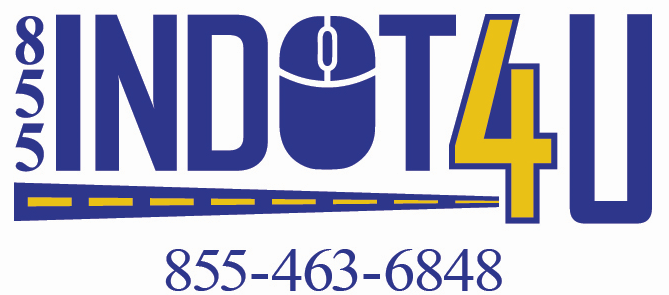 Intersection Improvement – Purpose & Need
Need: Following traffic studies and crash data analysis, this intersection warrants improvement.  Rate of severe injury accidents is three times higher than other intersection of the same type. 

Purpose: Enhance safety for vehicular traffic at intersection
Reduce number and severity of vehicle collisions
Reduce / eliminate right angle collisions
Intersection Data
50% of crashes are right angle crashes
Inadequate median width to store left turn vehicles
Identified as a high-crash location by frequency and severity
C.R. 500E: 850 vehicles per day
U.S. 30: 28,000 vehicles per day
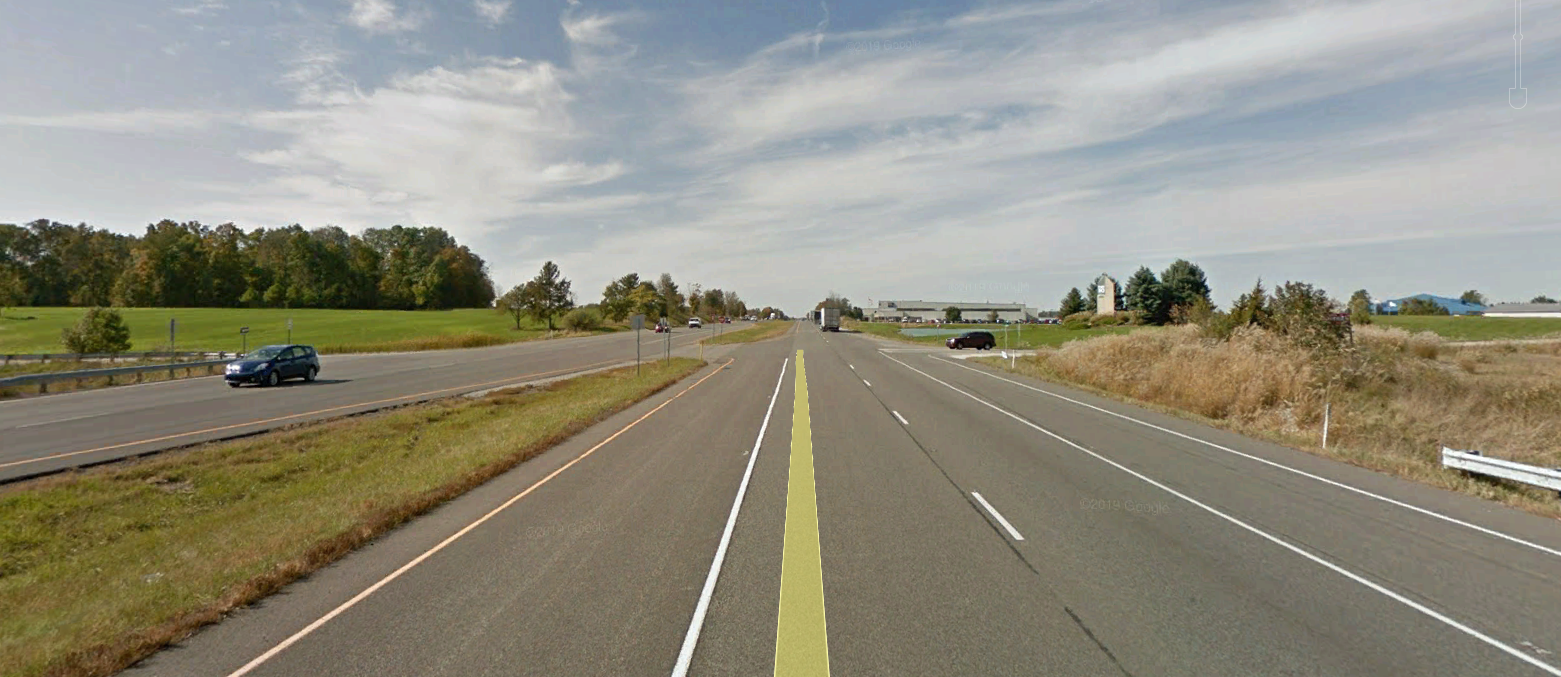 * 3 Severe Injury Accidents
Alternatives Analysis
NOTE: Each alternative analyzed for 20 years after construction
No Build
Involves regular maintenance activities
Cost: $0
Does not enhance safety; does not meet purpose and need of project
Traffic Signal
Cost: $200,000 - $300,000
C.R. 500E does not meet signal warrants
Signals on high-speed roadways:
Are less efficient, causing vehicles traveling 60+ mph to slow down or stop
Are susceptible to red-light running 
Can cause an increase in crashes where not warranted
Alternatives Analysis
Median U-Turn
Cost: $800,000-$1,200,000
Enhances safety by prohibiting county road through traffic from crossingU.S. 30 at the intersection
Meets purpose and need of project
Preferred Alternative: Median U-Turn
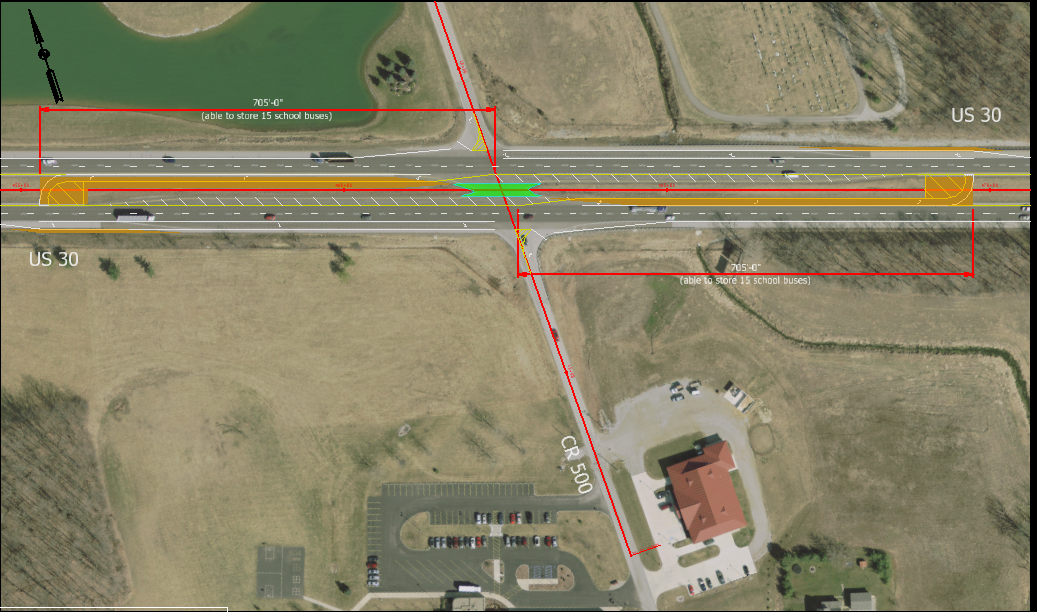 Additional Pavement
       Removed Pavement
Median U-Turn Operations
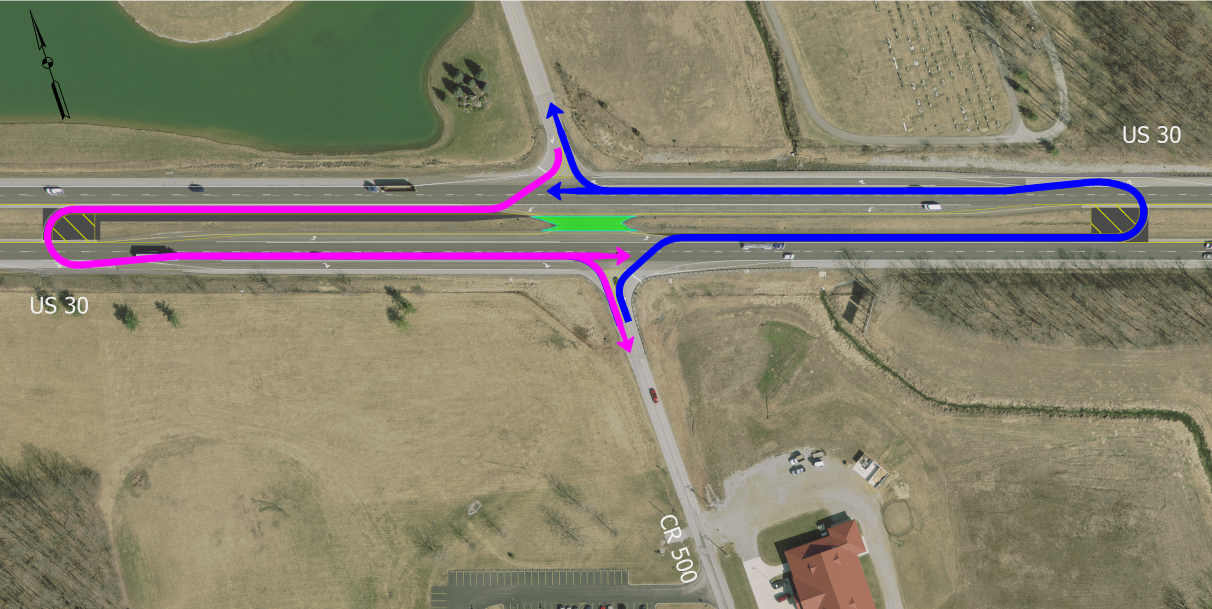 Median U-Turns Enhance Intersection Safety
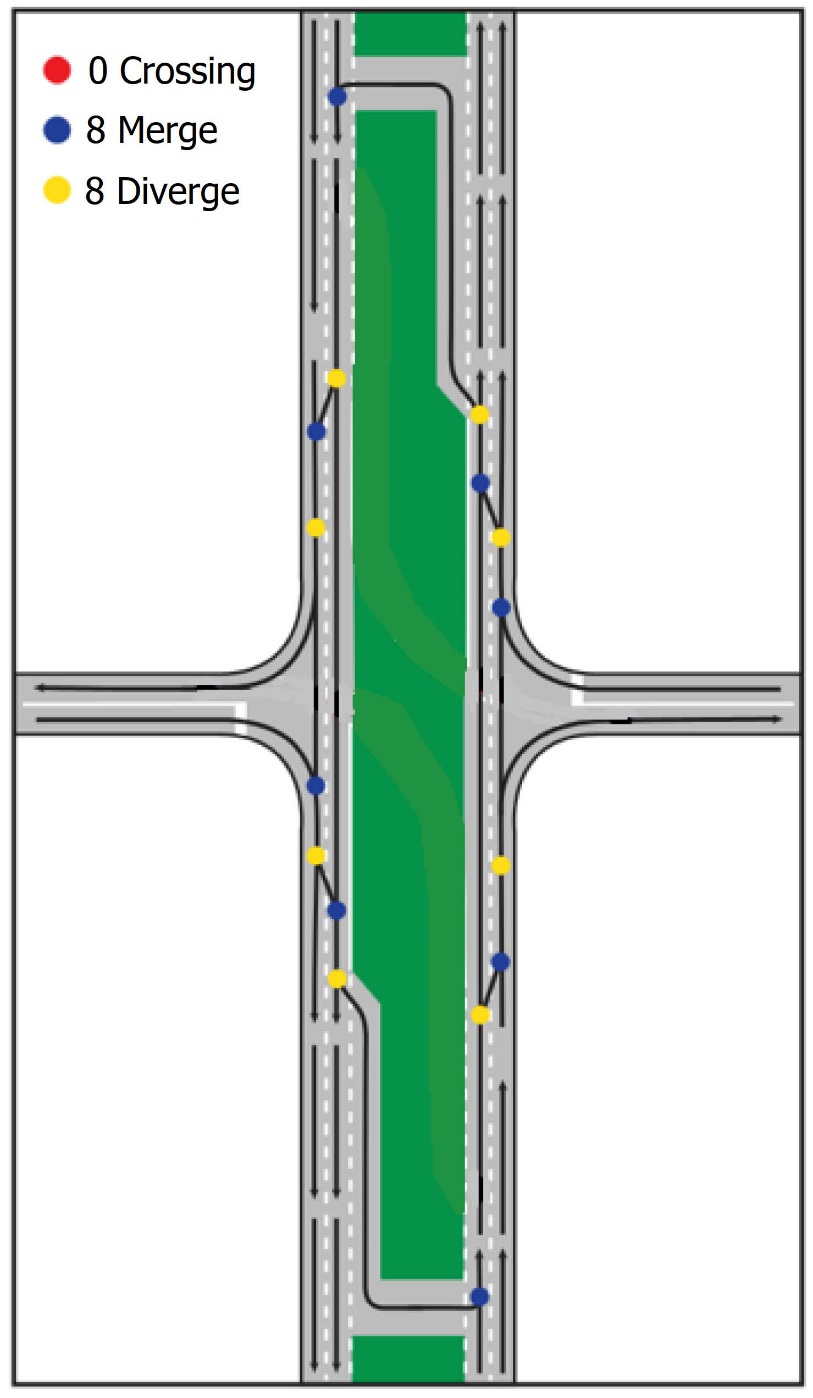 Conflict points are dramatically reduced
Crossing points eliminated, reducing crash severity
Drivers only need to negotiate one direction at a time, simplifying the turning process
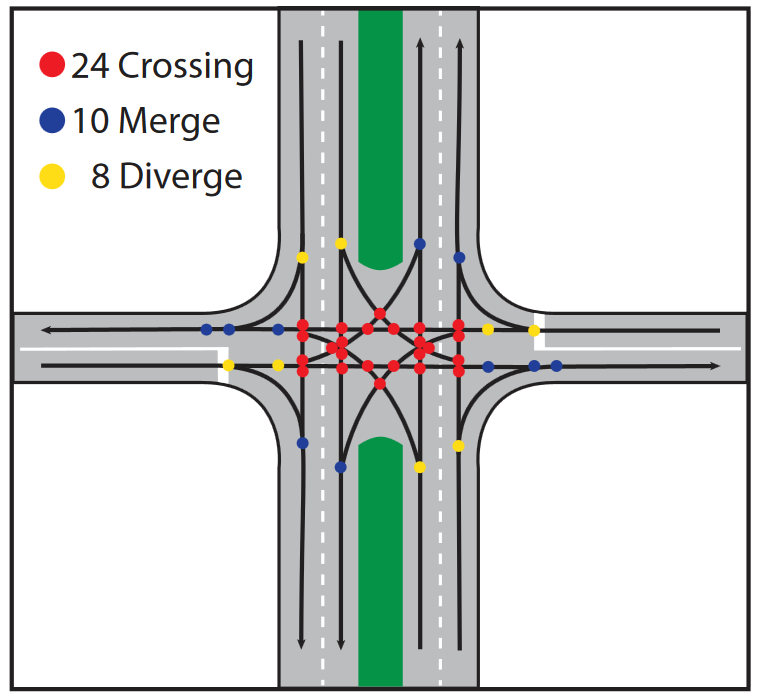 Conventional  
Intersection

Median U-Turn
Intersection
Design Features
Wider median shoulder (10’) to accommodate farm equipment
Diagrammatic signs on each approach
Delineators emphasize no through movement on C.R. 500E Road
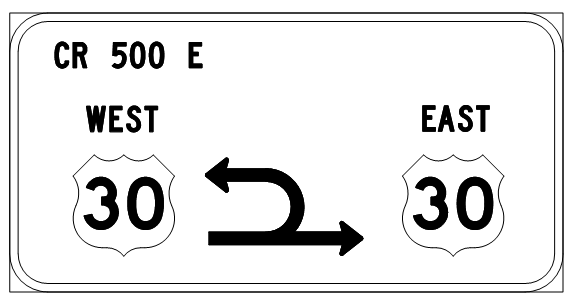 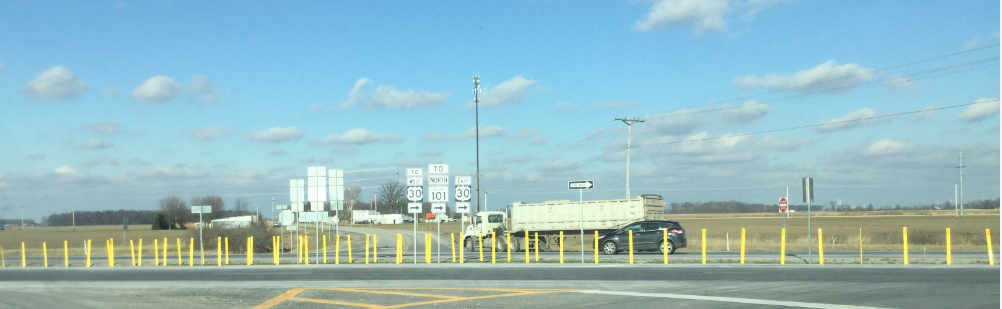 Median U-Turn Safety Record in Indiana
U.S. 41 & State Road 114 (Newton County) 
Four years before median U-turn opening – 22 crashes (9 injury/fatal)
Four years after median U-turn opening – 7 crashes (1 injury/fatal)
U.S. 231 & S.R. 62/68 (Spencer County) 
Three years before median U-turn opening – 16 crashes (7 injury/fatal)
Three years after median U-turn opening – 5 crashes (3 injury/fatal)
U.S. 231 &  S.R. 62/Washington (Spencer County)
Three years before median U-turn opening – 5 crashes (4 injury/fatal)
Three years after median U-turn opening – 2 crashes (0 injury/fatal)
U.S. 30 & S.R. 101 (Allen County)
Nine months before median U-turn opening – 5 crashes (2 injury/fatal) 
Nine months after median U-turn opening – 2 crashes (0 injury/fatal)
Schedule and Maintenance of Traffic
Construction 2021
Construct in summer while school is out of session
Three- to six-month duration
Intersection lighting is being evaluated 
Maintenance of Traffic
U.S. 30 to be constructed in phases
Phase 1 – Inside shoulder and median work
Phase 2 – Outside shoulder work
C.R. 500E to be constructed in phases
Work is minor in nature
To be completed using Flaggers
Possible short-term closure
Recap of Alternatives Considered
No Build
Does not include new construction but rather routine maintenance activity
Does not meet purpose and need 
Signalized Intersection
Does not meet warrants for a traffic signal
Can cause an increase in crashes where not warranted
Median U-Turn Intersection 
Enhances safety at intersection by eliminating or significantly reducing injury crashes
Cost-effective
Can be implemented in one construction season and be delivered next year
US 30 Median U-Turn
Social Media Comments
Submit Public Comments
Submit public comments using the options described in first page ofinformation packet:
Public Comment Form
Via email at rclark@indot.in.gov 
Participate during public comment session following formal presentation
INDOT respectfully requests comments be submitted by Friday, Oct. 25, 2019  
All comments submitted are included in public hearings transcript and made part of the public record
Comments will be reviewed, evaluated and given full consideration duringdecision-making process
Project Resource Locations
INDOT Fort Wayne District Office
5333 Hatfield Road, Fort Wayne, Indiana 46808
Planning, Project Development/Delivery, Construction, Maintenance for Northeast Indiana 
http://www.in.gov/indot/2703.htm 

Peabody Public Library
1160 East S.R. 105, Columbia City, IN 46725

INDOT Office of Public Involvement
100 North Senate Avenue, Room N642, Indianapolis, IN 46204
Phone: (317) 232-6601
rclark@indot.in.gov  
Transportation Services Call Center
Provides citizen and business customers witha single point-of-contact to request transportation                                    services, obtain information, or provide feedbackthrough multiple channels of communications.
855-463-6848 • INDOT4U.com • INDOT@indot.in.gov
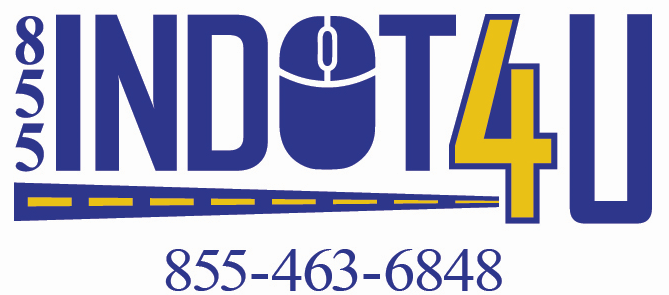 Next Steps
Public and project stakeholder input
Submit comments via options described on page 1 of information packet
INDOT review and evaluation
All comments given full consideration during decision-making process
Finalize/approve environmental document, complete project design 
Communicate a decision
INDOT will notify project stakeholders of decision
Work through local media, social media outlets, paid legal notice
Make project documents accessible via repositories 
Questions? Contact Public Involvement Team
Project resource information online: https://www.in.gov/indot/2703.htm
Thank You
Please visit with the INDOT project team following the presentationand comment session
Project Open House
Project maps, displays, INDOT project team and informal Q & A
INDOT Fort Wayne District page: http://www.in.gov/indot/2703.htm